Massachusetts Department of Housing and Community DevelopmentCommunity Development Block Grant Program
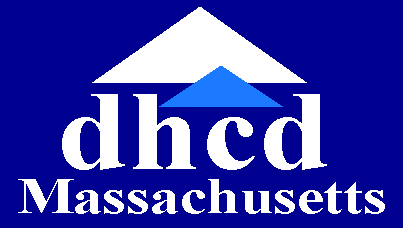 Charles D. Baker, Governor
Karyn E. Polito, Lt. Governor
Jennifer Maddox, Undersecretary
AGENDA
HUD Opening Remarks – Bob Shumeyko, New England CPD Regional Director
CDBG Awards 2021
Contracts
Grant Management – clearance documents
Single Case Waivers – pre and post 2021
Section 3 updates
Questions Received via Email
2022 One Year Plan Changes – highlights
DHCD web page https://www.mass.gov/service-details/community-development-block-grant-cdbg
2021 CDBG Grant Start-Up for:
Contract Documents
Cover letter – Email
Commonwealth Standard Contract Form
We are accepting e signature (via Adobe sign) on the Standard Contract Form. Please use your mouse when you electronically write your signature.  
Please complete the following documents and sign with a wet signature (print and sign with a pen).  Please email directly to julissa.tavarez@mass.gov or daishawn.riddick@mass.gov. 
Authorized Signatory Listing Form
Proof of authentication of Signature	
Exhibit A
Settlement & Release (if needed)
Attachment A – Scope of Services
Budget
Contracts
Contracts and Start-Up Procedures
In order to carry out grant activities: Award Letter
A fully executed contract
Special Conditions clearance, if applicable
Professional Services agreement, if applicable – Model Contracts available
Environmental Release of Funds
City/Town may incur pre-agreement costs for administrative and other start-up costs not subject to 24 CFR Part 58, Environmental Review, as of January 1, 2022.
Contract Cover Page
Signature Verification Forms
Settlement & Release Form
1.1.22
Grant Contract: Attachment A – Scope of Services
Attachment A – Additional Terms & Conditions – Compliance Requirements
Attachment A Mass. CDBG Program Requirements
Activities and Management Plan as submitted in Application  - Changes to either require DHCD approval
Additional Special Conditions  - requires DHCD clearance
Standard HR and Civil Rights; Project Descriptions; Budget explanations 
Relocation Plans; Anti-Speculation; Public Hearing info
Mass CDBG Program Management Manual  
Photographic documentation for construction  - 
Contractor shall erect a temporary sign and, if applicable, permanent signs, which acknowledge the funding source as follows: The U.S. Department of Housing and Urban Development and the Department of Housing and Community Development, Massachusetts CDBG Program.
Grant Management
Attachment A Reporting Requirements
Mass CDBG Operations Manual
Clearance Docs. – A Few Reminders
ER – MHC Notification & Checklist Documentation
ER - 58.6 Form for Exempt Activities
PSC – Method and Schedule of Compensation
Special Conditions – notes from Program Rep.
Special Conditions – don’t resubmit application docs.
Effective 4/1/22
Project does not include lead, barrier removal, septic, asbestos, or historic preservation and is $35-$40k 
Project includes lead, barrier removal, septic, asbestos, or historic preservation and is $40-$50k
Only SCW form must be submitted for approval, reserve the right to ask for back-up on a case-by-case basis
Project does not include lead, barrier removal, septic, asbestos, or historic preservation and is >$40k
Project includes lead, barrier removal, septic, asbestos, or historic preservation and is >$50k
Submit Initial Inspection, WWU, Cost Est, bid summary, change order, lead report, photo documentation
Single Case Waivers prior to FY 2021
Section 3 updates…
Emailed Questions/Comments
Emailed Questions/Comments Continued…
CDBG One-Year Action Plan-FFY2022 Changes
Delay the issuance of 2022 funds and combine with 2023 funds, with application due March 2023
Revision of timely expenditure requirement to coincide with the time change 
Increase the amount a single community may request from $800,000 to $1,350,000
Increase the amount a regional application may request $1,200,000 to $1,500,000
Increase the program implantation period from 18 months to 24 months
Community Development Strategy requirement for Mini-Entitlements
Program Amendment limited if haven’t started grant
DHCD WEBPAGE Resources  -https://www.mass.gov/service-details/community-development-block-grant-cdbg
Program Representatives FFY 2021
Nate Delude – Brookfield, Dudley, Chesterfield, Easthampton, Fairhaven, Millbury, North Brookfield, Orange, Southbridge, Warren, Webster
Golnaz Tabatabai – Amherst, Athol, Methuen, Montague, Palmer, Shelburne, Southwick, West Springfield
Anna Whitten – Adams, Chelsea, Edgartown, Greenfield, North Adams, Oak Bluffs, Salisbury, Truro, Ware
Kathryn McNelis – Gardner
Shelly Chevalier – Egremont, Everett, Huntington, Leicester, Spencer, Wareham
Bryan Wyatt – Amesbury, Bellingham, Chester
Charles Sanderson – Brewster, Clinton, Erving, Hadley, Holbrook, Monson, Randolph
Contact: firstname.lastname@mass.gov
Fiscal Representatives for FFY 2021 Grants
Don Martin – Adams, Brewster, Brookfield, Chelsea, Clinton, Egremont, Erving, Fairhaven, Gardner, Holbrook, Huntington, Leicester, Millbury, Monson, North Brookfield, Orange, Shelburne, Southbridge, Southwick, Truro, Ware, Wareham, Warren, Webster
Emily McLaughlin – Amesbury, Amherst, Athol, Bellingham, Chester, Chesterfield, Dudley, Easthampton, Edgartown, Everett, Greenfield, Hadley, Methuen, Montague, North Adams, Oak Bluffs, Palmer, Randolph, Salisbury, Spencer, West Springfield
Contact: firstname.lastname@mass.gov
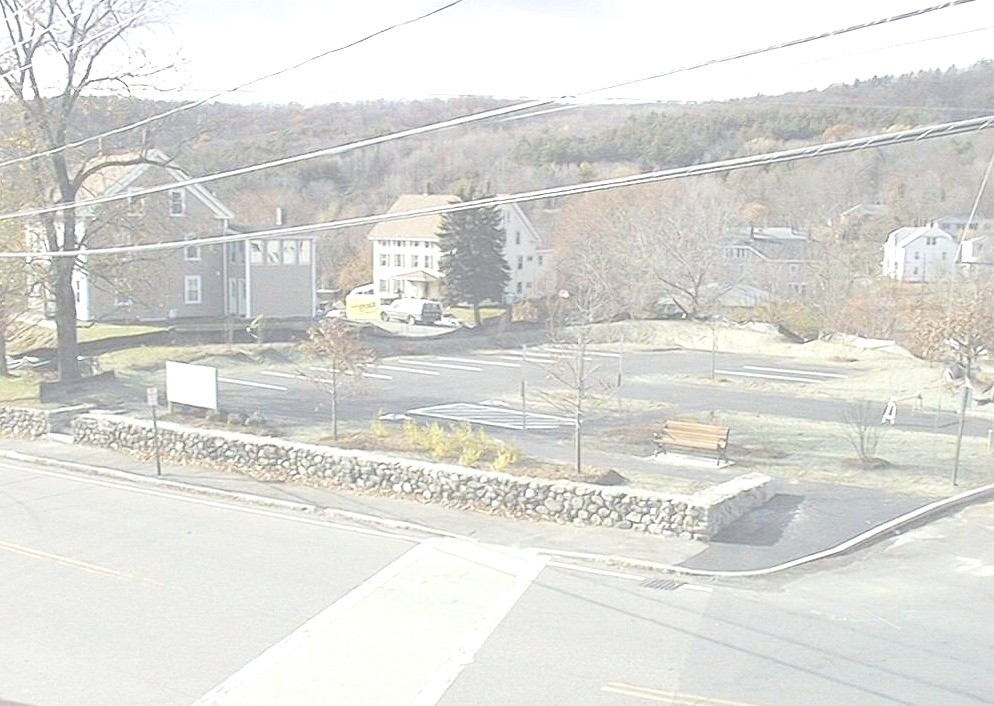 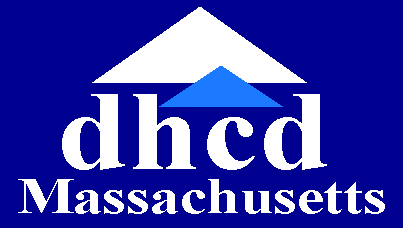 Charles Baker, Governor
Karyn Polito, Lt. Governor
Jennifer Maddox, Undersecretary
DHCD
100 Cambridge Street, Suite 300
Boston, MA  02114
Phone: 617.573.1400
Fax: 617.573.1460
www.mass.gov/dhcd/